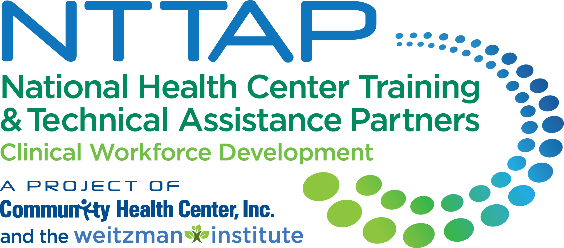 Health Profession Student Training 
Learning Collaborative
Session Six: Tuesday June 11th, 2024
[Speaker Notes: Meaghan]
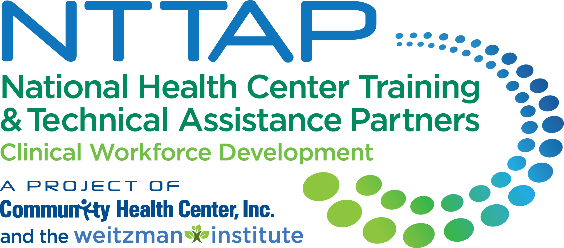 Get the Most Out of Your Zoom Experience
Please keep yourself on MUTE to avoid background/distracting sounds
Use the CHAT function or UNMUTE to ask questions or make comments
Please change your participant name to your full name and organization
“Meaghan Angers CHCI”
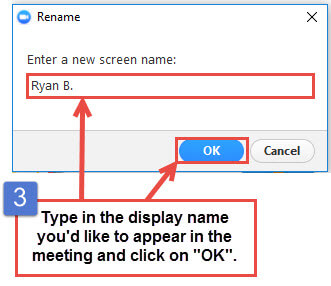 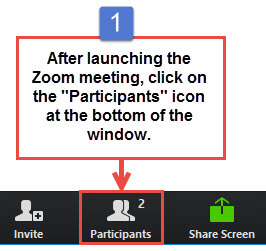 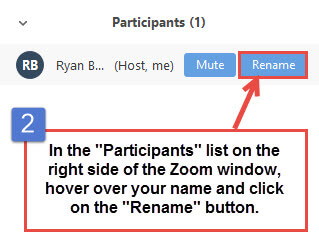 [Speaker Notes: Meaghan]
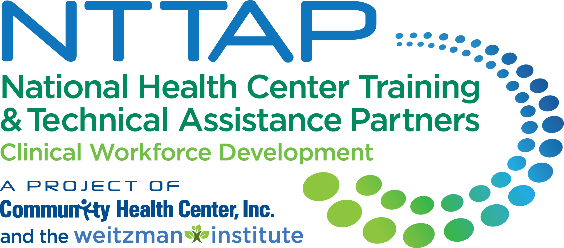 Session 6 Agenda
[Speaker Notes: Meaghan]
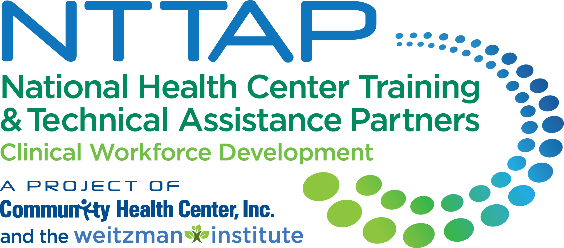 Learning Collaborative Faculty
Margaret Flinter,  APRN, PhD, FAAN
Co-PI, NTTAP
CHCI’s Senior Vice President/Clinical Director

Amanda Schiessl, MPP
   Co-PI & Project Director, NTTAP

Victoria Malvey
Interprofessional Student Specialist
Bianca Flowers
Project Manager, NTTAP

Meaghan Angers
    Project Manager, NTTAP
[Speaker Notes: Meaghan]
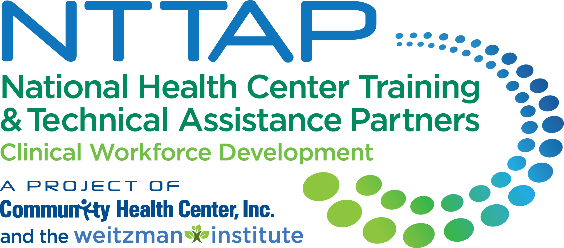 National Training and Technical Assistance Partners 
Clinical Workforce Development
Provides free training and technical assistance to health centers across the nation through national webinars, learning collaboratives, activity sessions, trainings, research, publications, etc.
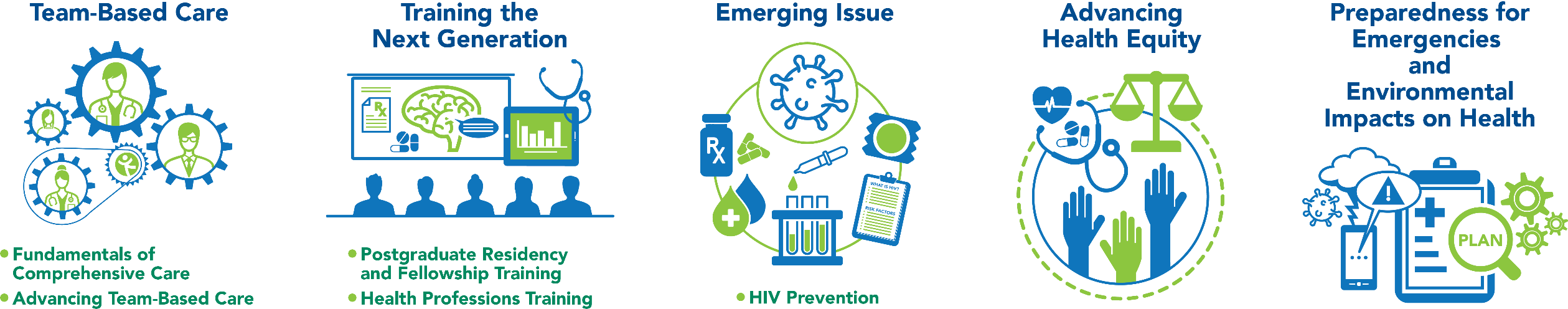 [Speaker Notes: Meaghan]
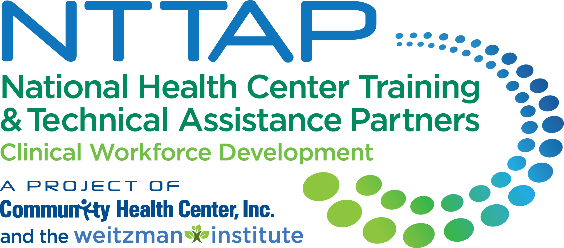 Learning Collaborative Structure
Six 90-minute Learning Collaborative video conference sessions
Bi-weekly calls between coach mentors and practice coach
Bi-weekly team workgroup meetings
Use the Weitzman Education Platform to access resources and receive CME credit
[Speaker Notes: Meaghan]
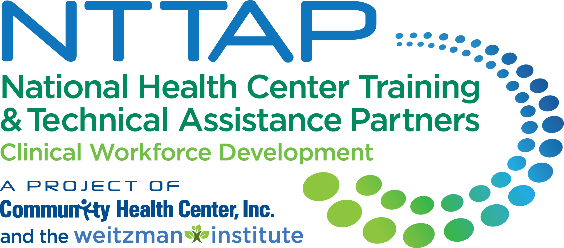 Let’s Review:
Session 3
Session 5
Session 4
Session 1
Session 2
Behavioral Health Students
Administrative Fellowships
QI Refresh: Standardization and Spread, Playbooks
Play 4: Initiating the Onboarding of the Student
Play 5: Communication with Student
Play 6: Student is Trained
Play 7: Student Arrives
Postgraduate NP  and NP/PA      Training Programs
Play 3: Determining and assessing organizational capacity – preceptors, student acceptance, & secondary review
CT AHEC Spotlight 
NIMAA
Play 8: Student Documentation & Reporting
Play 9: Off-boarding
Play 1: Partnership Approval  & Communication with Schools 
Play 2: Affiliation Agreement Management
QI Refresh: Agenda, Meeting Skills, Role of Coach
[Speaker Notes: Meaghan]
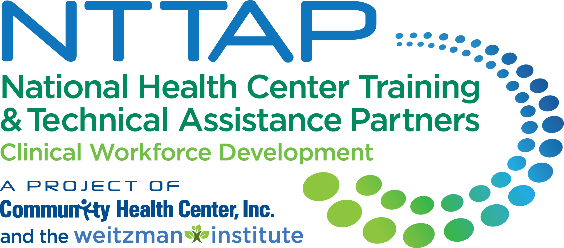 Thank You Teams!
[Speaker Notes: Meaghan]
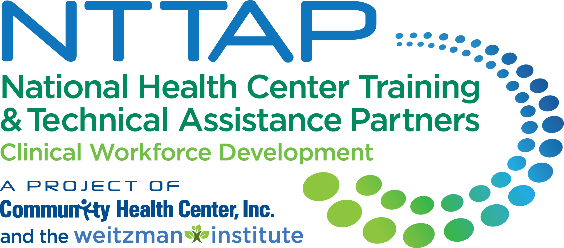 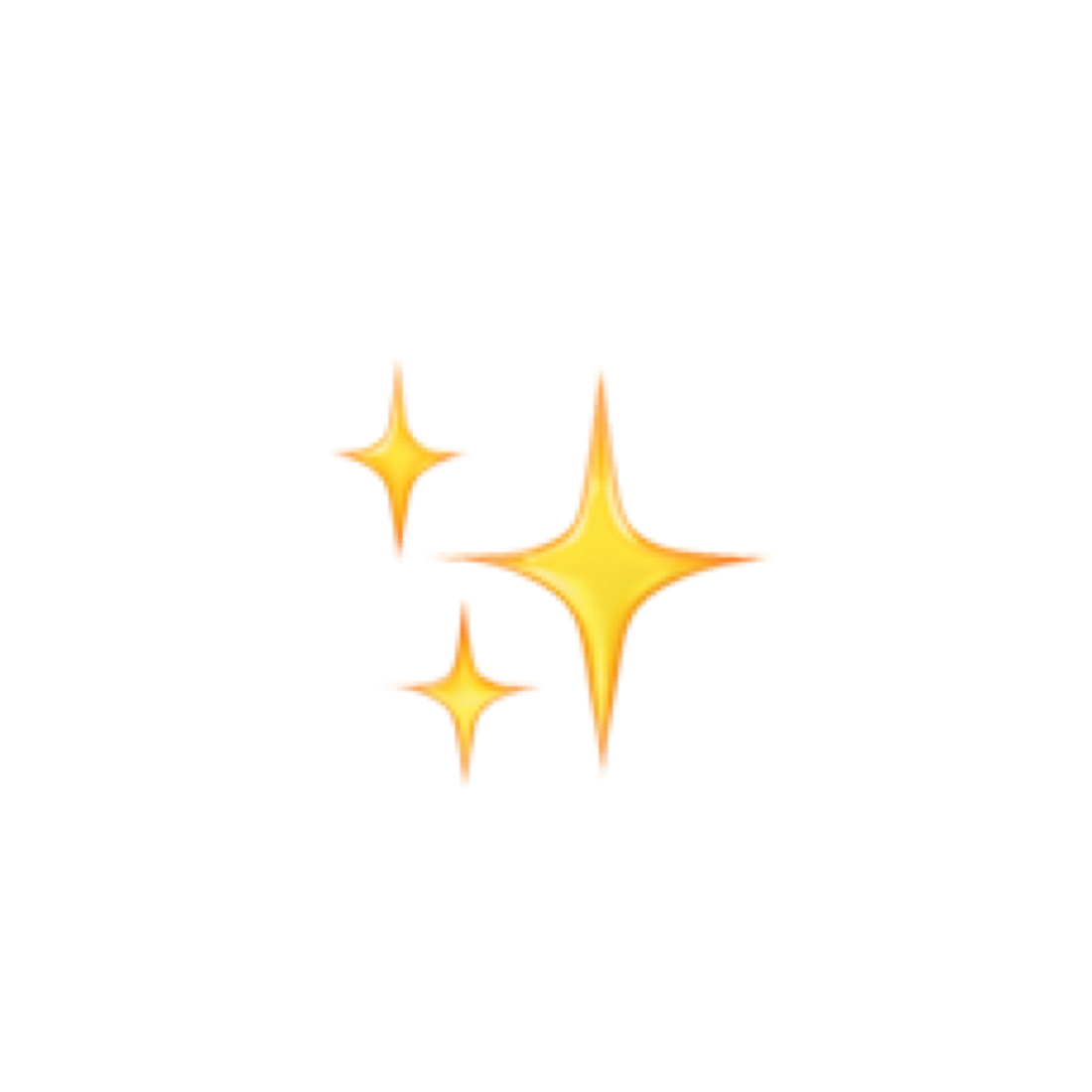 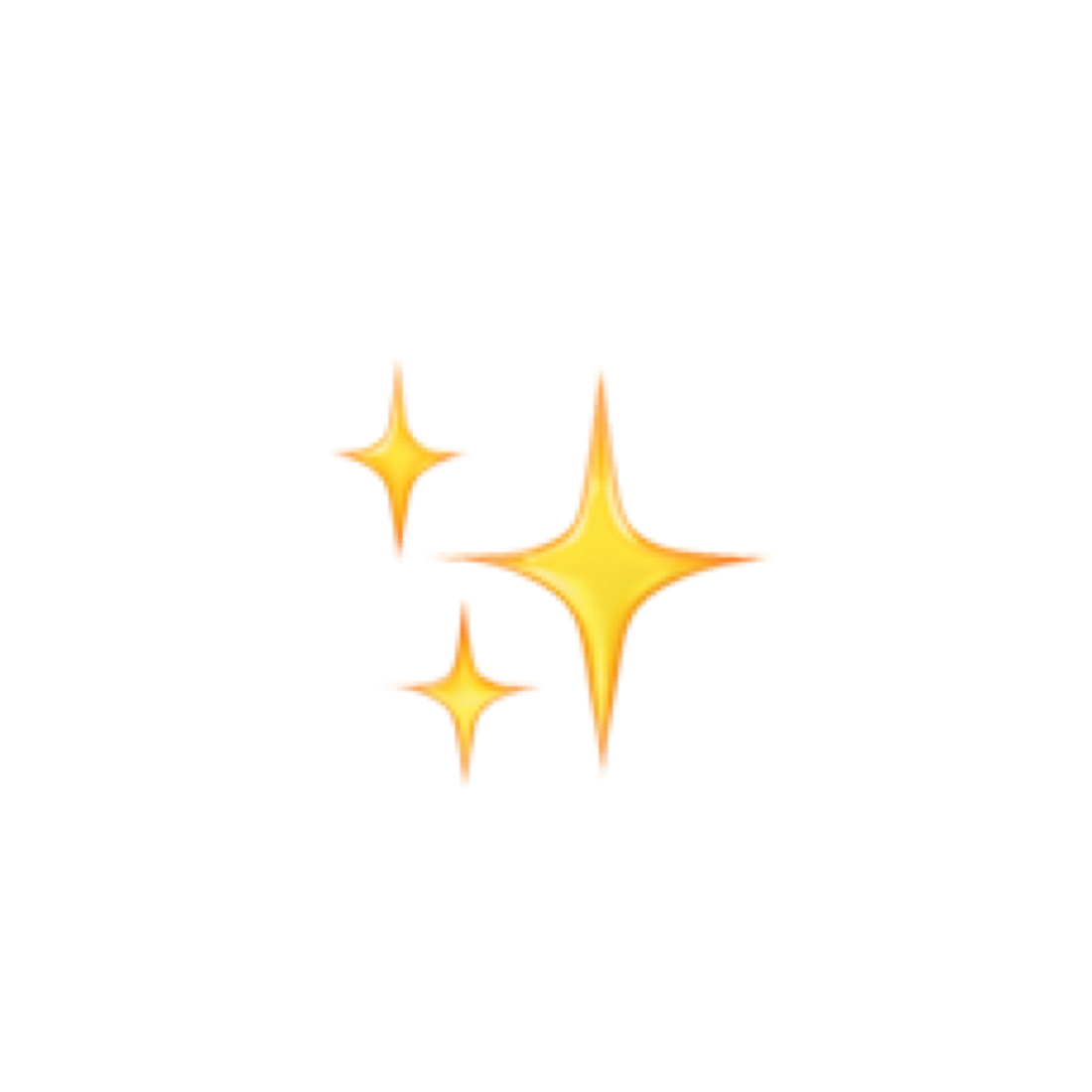 Showcase!
[Speaker Notes: Meaghan]
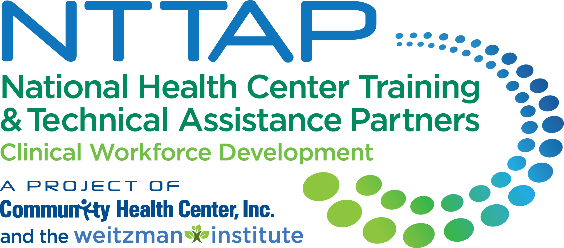 Showcase Objectives
Tell the story of your health center’s work during this learning collaborative in a clean, crisp, visual format 
Generate reflections among you and the other team members about your involvement in this learning collaborative
Share your work in future meetings with other health center staff including leadership and external stakeholders (i.e. health center board, community partners, and funders)
[Speaker Notes: Meaghan]
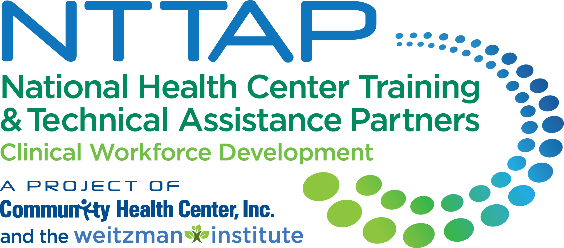 Showcase Order
3:10-3:20 Five Rivers Health Centers
3:20-3:30 Jessie Trice Community Health System
3:30-3:40 SWLA Center for Health Services
3:40-3:50 Tepeyac Community Health Center
3:50-4:00 Thundermist Health Center
[Speaker Notes: Meaghan]
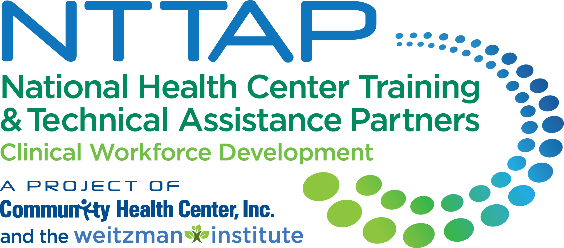 Next Steps
Due Tuesday June 27th  
Submit completed or drafted deliverables to the Google Drive. 
Complete Post-Collaborative Surveys –
Each team member, please complete the post-collaborative evaluation survey https://Qualtrics.ca1.qualtrics.com/jfe/form/SV_54KuDSJSTT5upAa 
Each team member, please complete the post-collaborative Organizational Readiness to Implement Change https://Qualtrics.ca1.qualtrics.com/jfe/form/SV_6LJApytHJhUoLlQ 
As a team, complete the post-collaborative Readiness to Train Assessment Tool                                                                                                https://Qualtrics.ca1.qualtrics.com/jfe/form/SV_0k6b82AWZpvxnoO

Reminders
6-month Check-in Call: Tuesday December 10th 3:00-4:00pm Eastern
If you have questions or encounter barriers prior to December 10th, please reach out to                              via email to schedule 1-on-1 calls as needed.
[Speaker Notes: Meaghan]
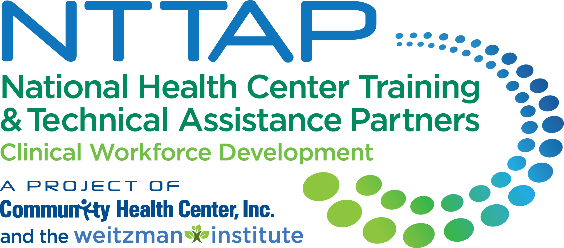 Questions?
[Speaker Notes: Meaghan]
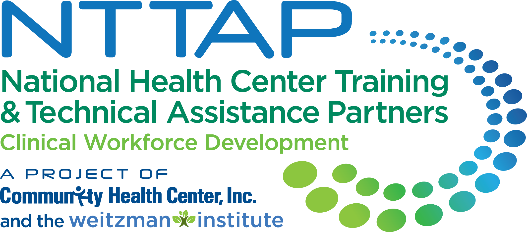 NTTAP Contact Information
CME and Resource Page
Access Code: HPS2024







https://education.weitzmaninstitute.org/content/nttap-health-professions-student-training-learning-collaborative-2024
Amanda Schiessl
Project Director/Co-PI
Amanda@mwhs1.com
Bianca Flowers
Project Manager
flowerb@mwhs1.com
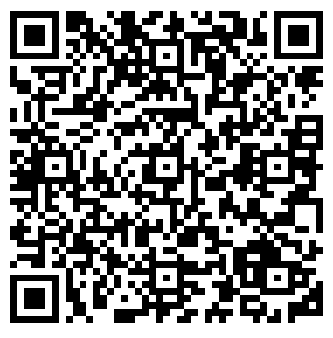 Meaghan Angers
Project Manager
angersm@mwhs1.com
REMINDER: Complete evaluation in the poll!

Final Coach Call: Tuesday June 18th 
Note: Time change to 4:00pm Eastern!
[Speaker Notes: Meaghan]
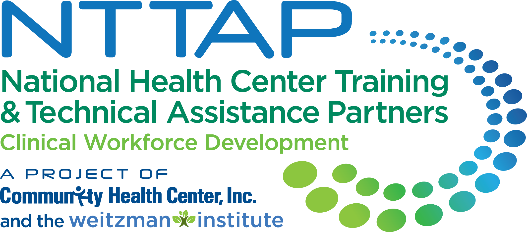 Explore more resources!
National Learning Library: Resources for Clinical Workforce Development
Health Center 
Resource Clearinghouse
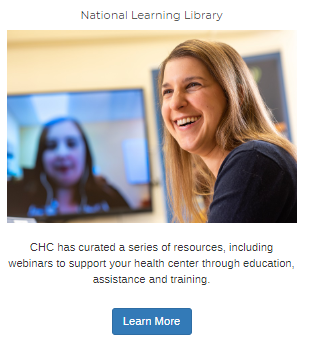 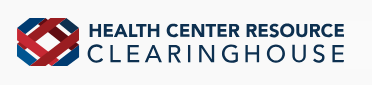 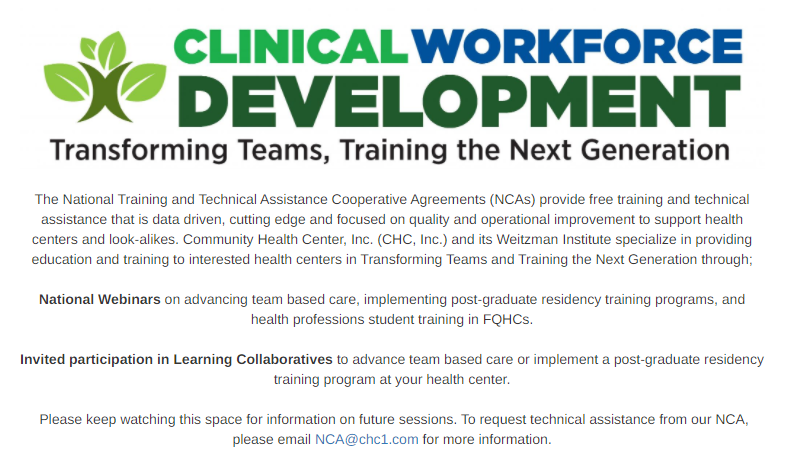 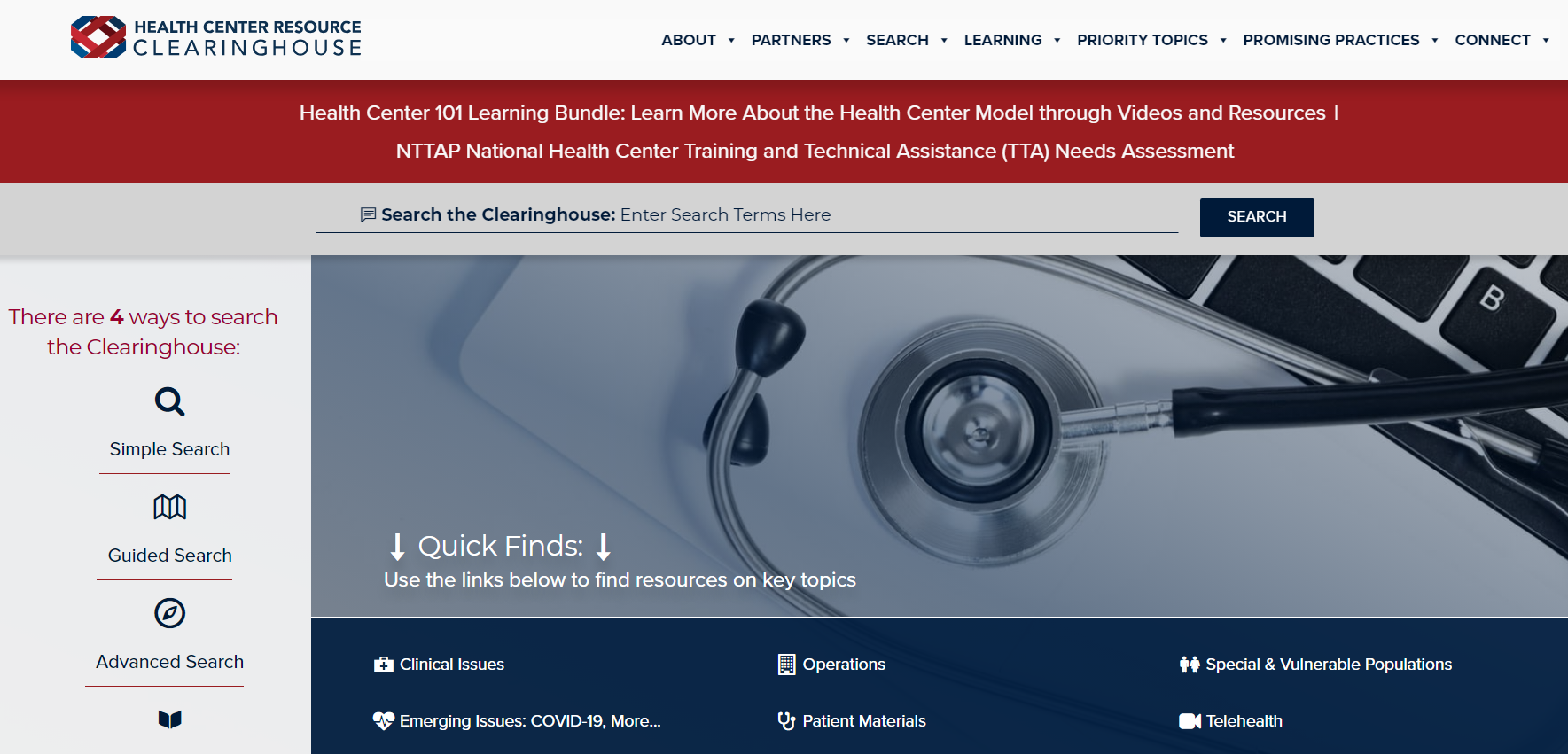 https://www.weitzmaninstitute.org/ncaresources
https://www.healthcenterinfo.org/
15
[Speaker Notes: Meaghan]